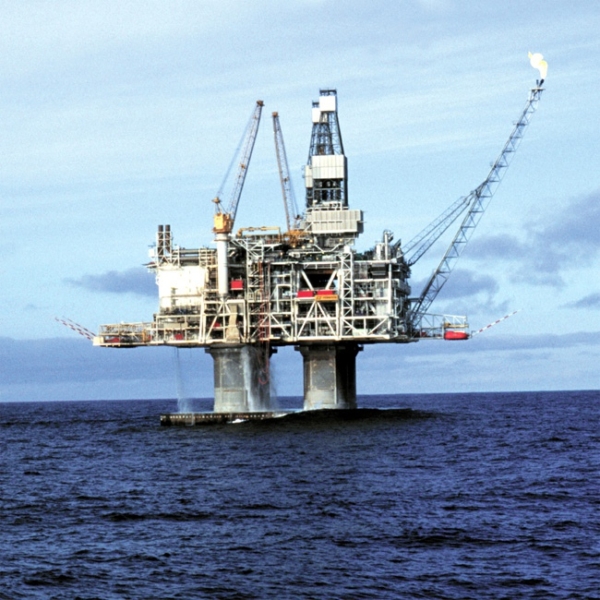 Maritime Surveillance for Civil Security
Presented to: ESA Space for the Arctic
July 2, 2024
C-CORE Approach
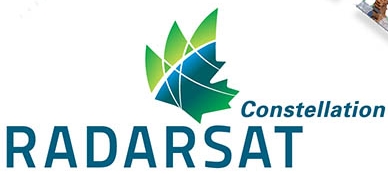 Partnerships
Architecture
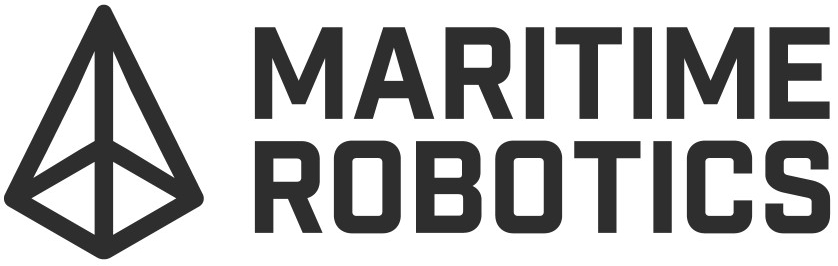 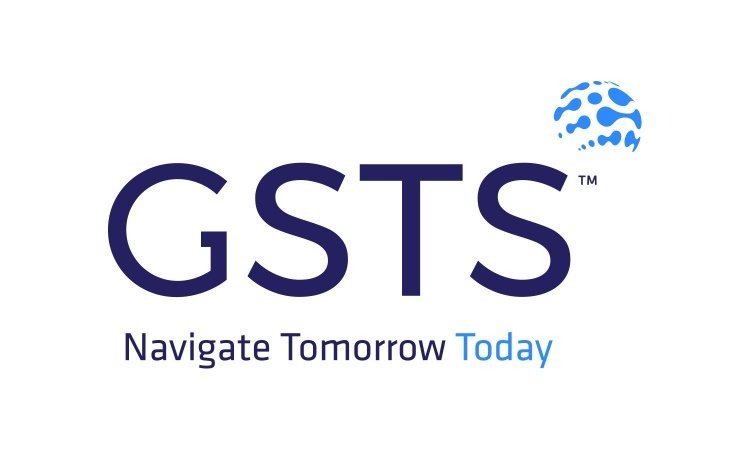 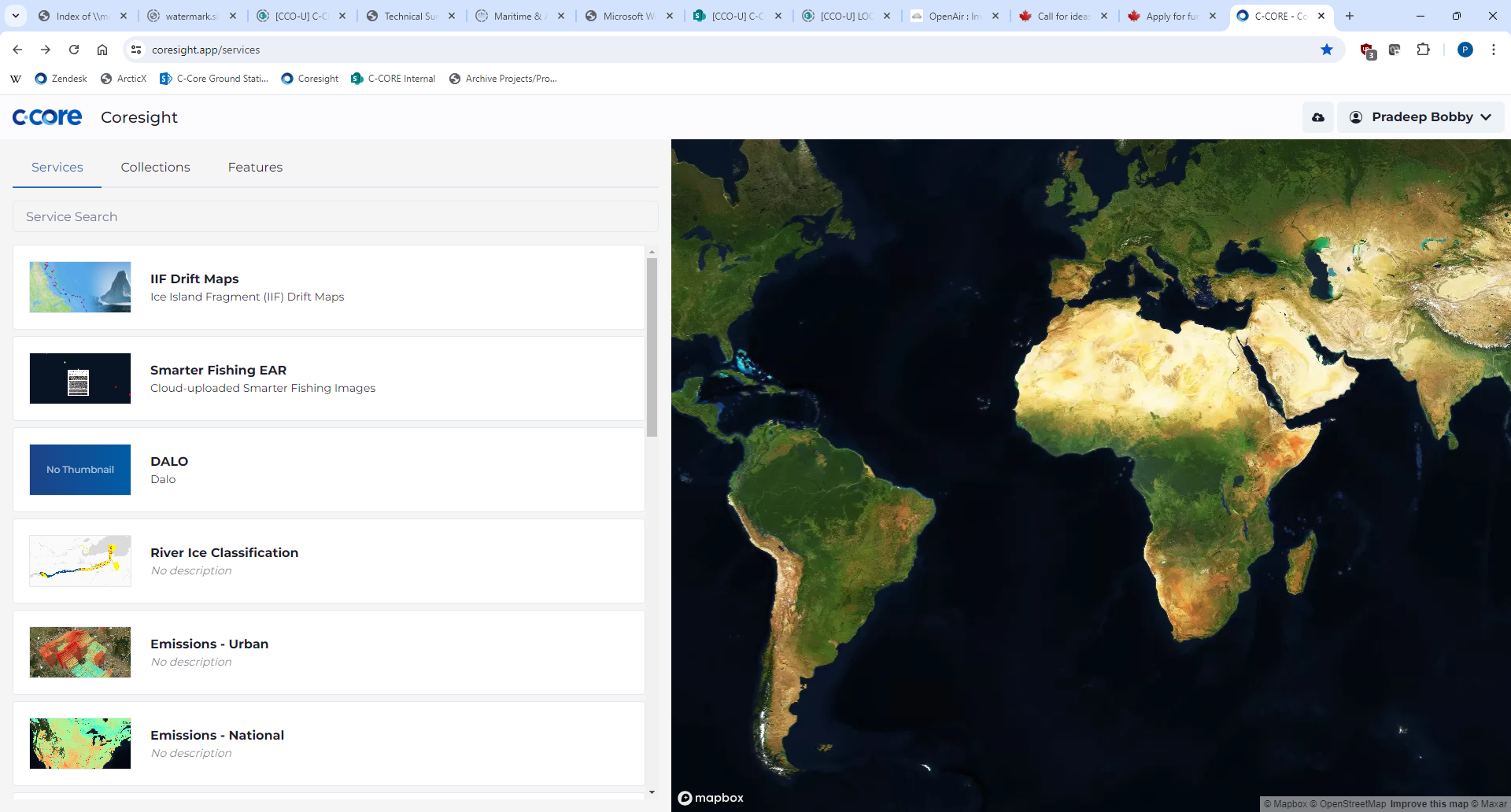 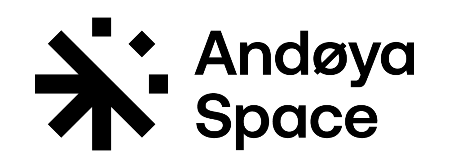 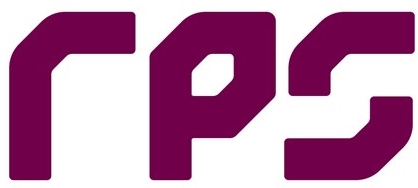 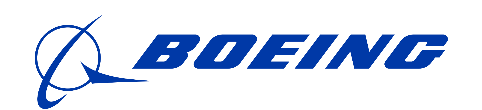 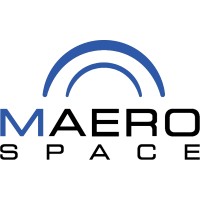 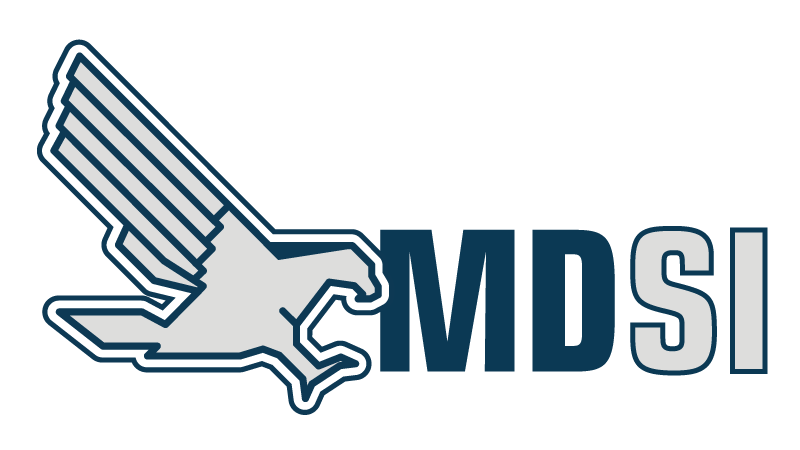 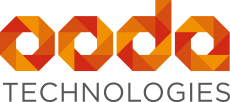 R&D + Services
Data Agnostic
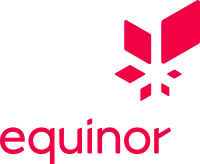 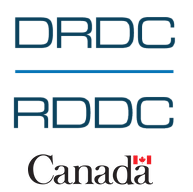 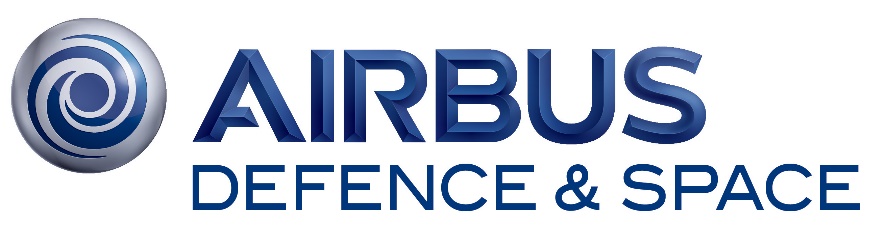 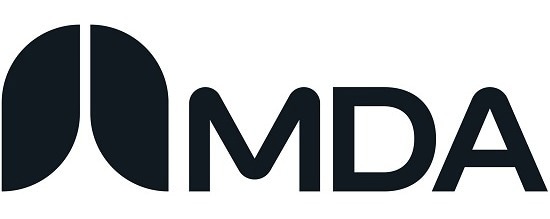 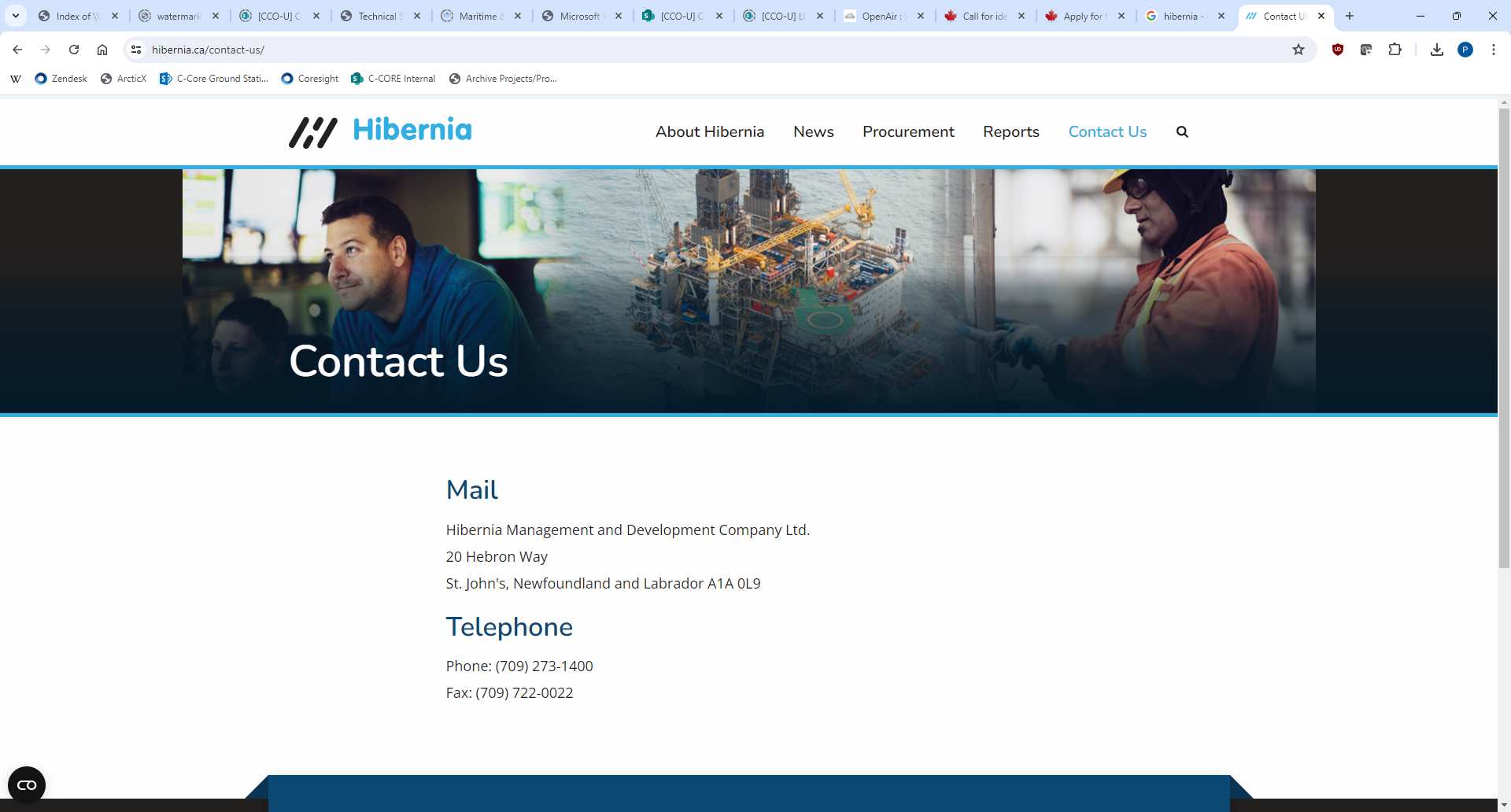 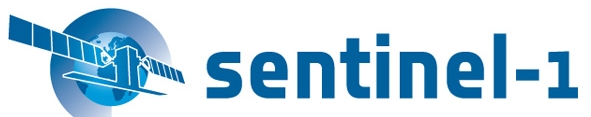 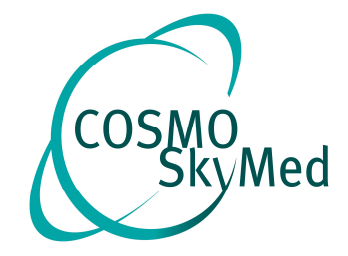 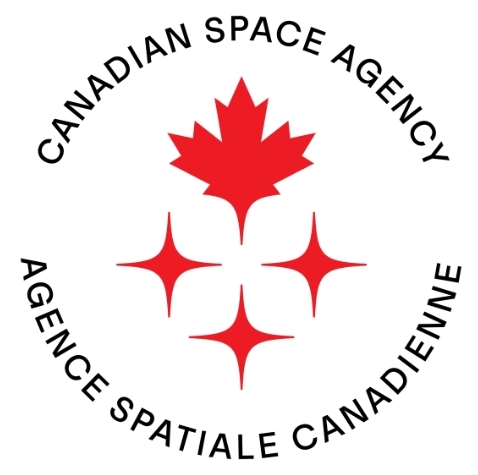 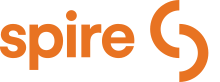 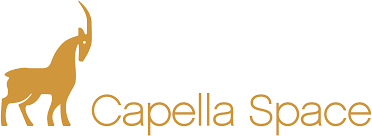 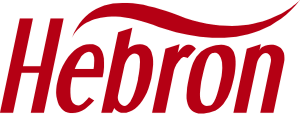 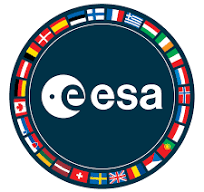 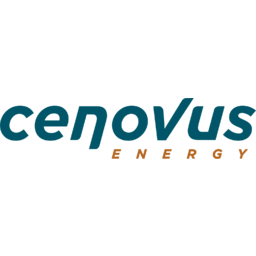 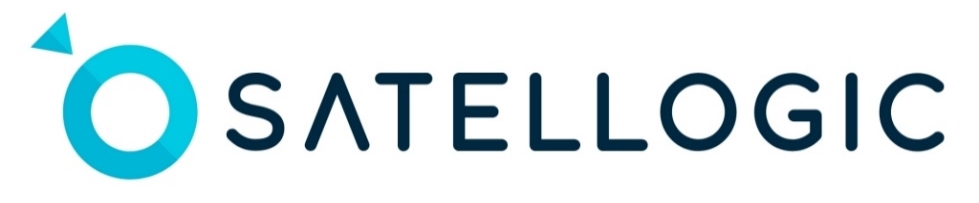 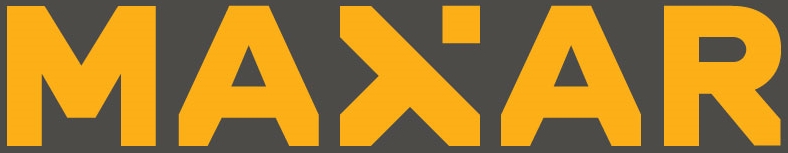 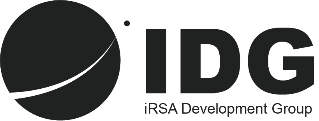 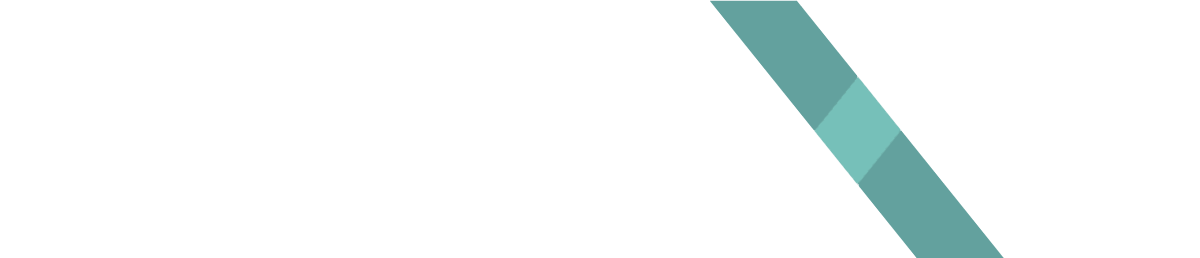 >60 satellites 
12 constellations
8 providers 
Demonstration programs in 2021, 2022 & 2024
Marketing vs reality
International collaboration for maritime surveillance 
Situational awareness platform
Mission control centre
Situational Awareness
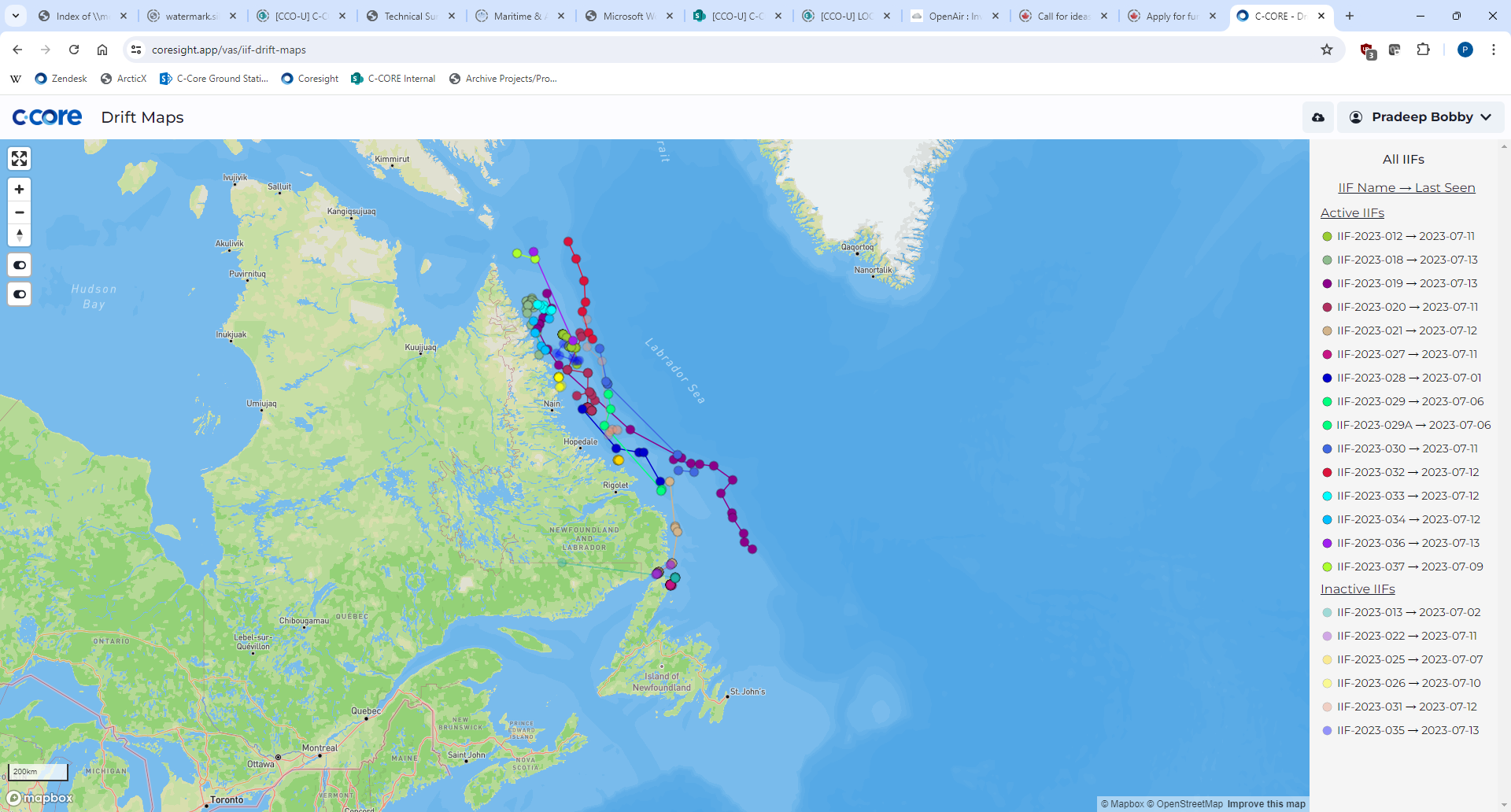 Research and services delivered through in-house Coresight platform
Data management
Product creation (processing pipeline)
Product delivery
Data curation
Algorithm environment for code sharing and rapid development
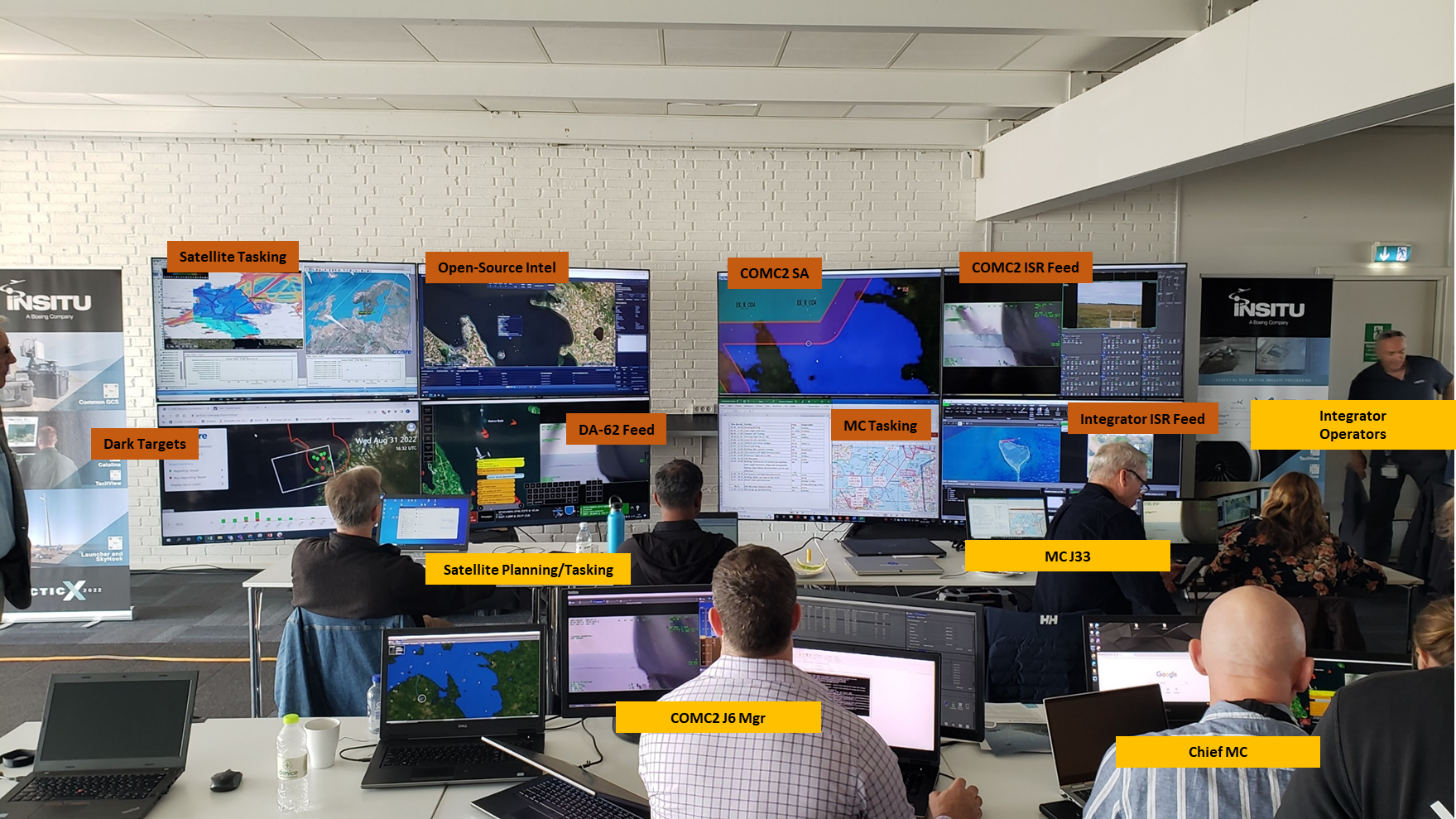 Mission Control Centre
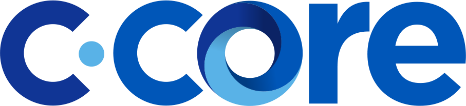 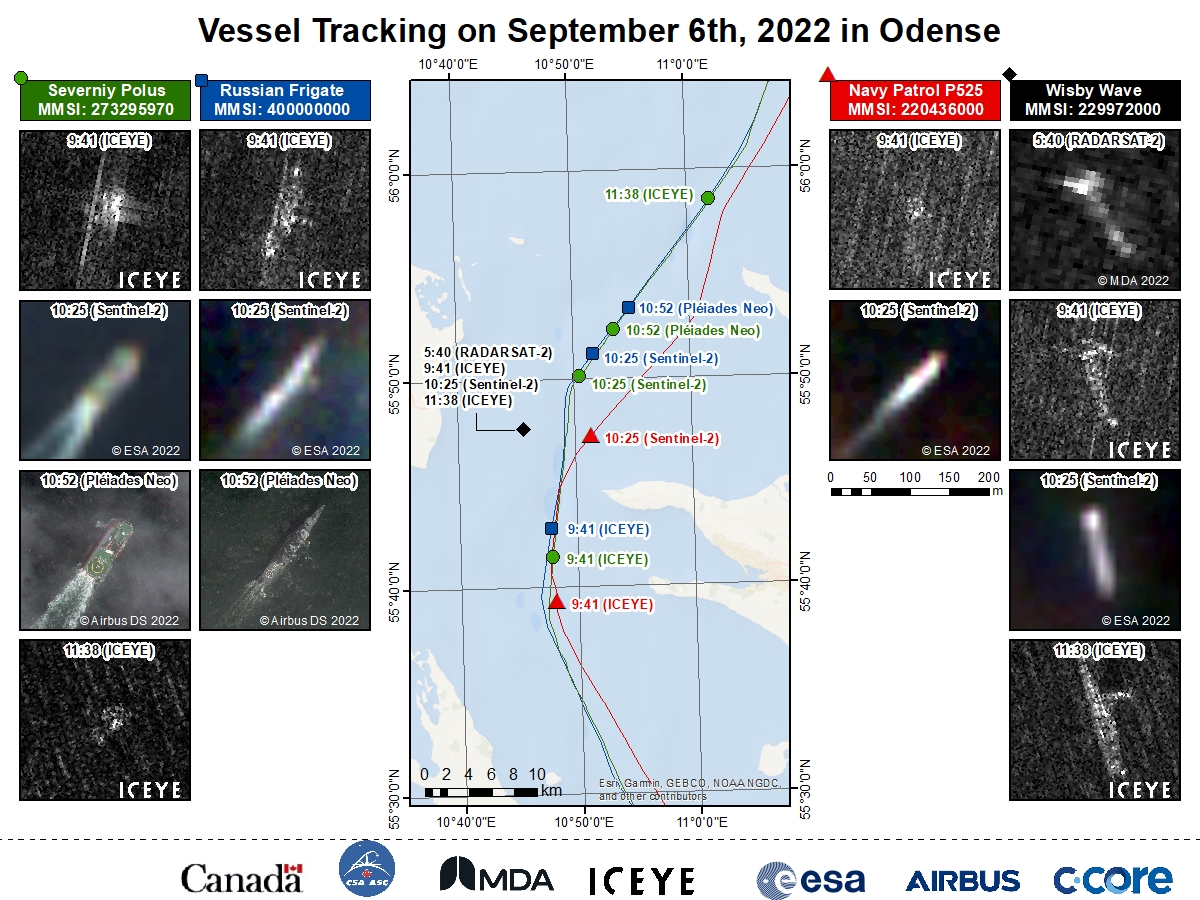 Maritime surveillance uses freely available and commercial data

Free/public data useful for baseline surveillance

Commercial data for higher resolution/gap filling

Taskable commercial data for follow up on suspicious activity
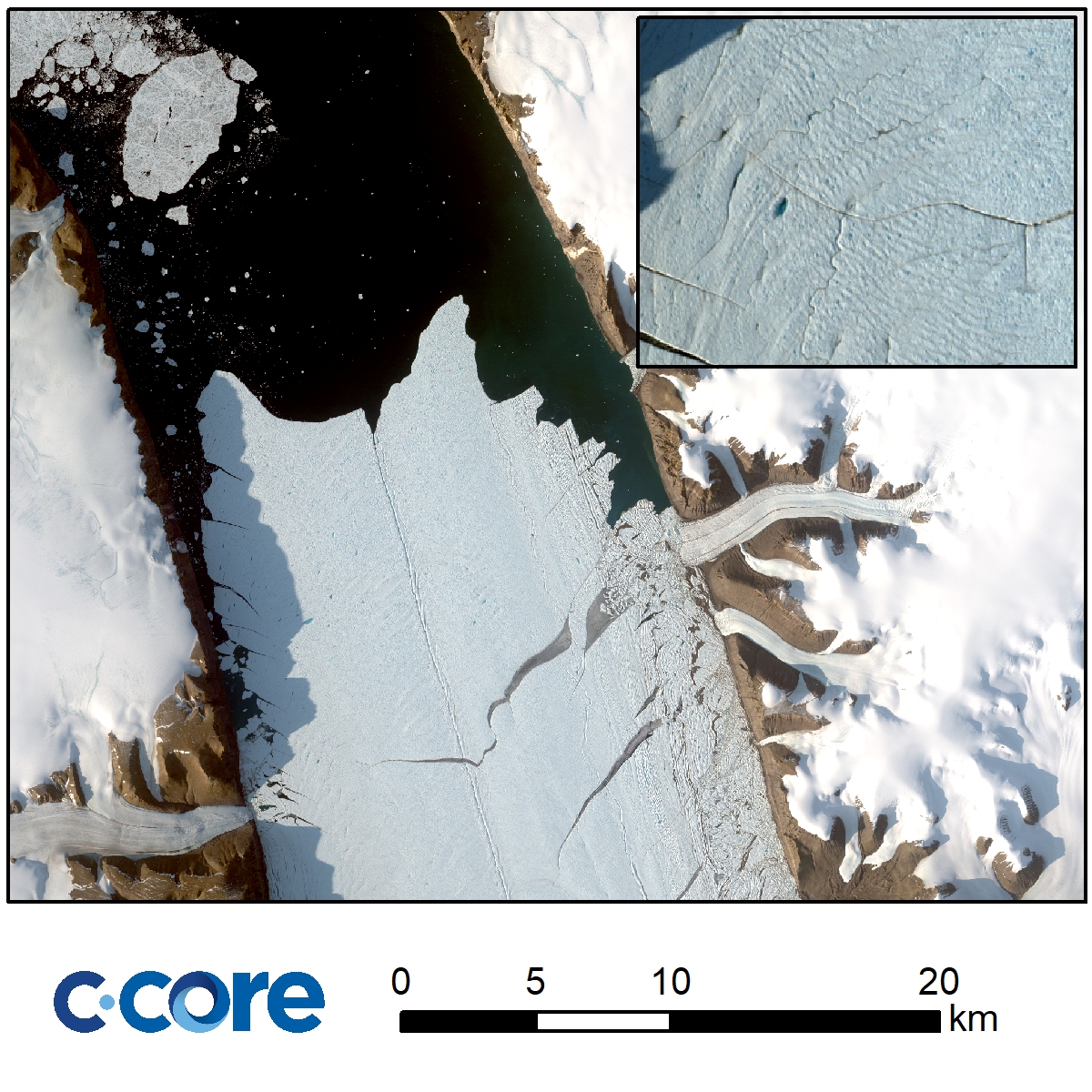 Infrastructure Protection – Ice Management
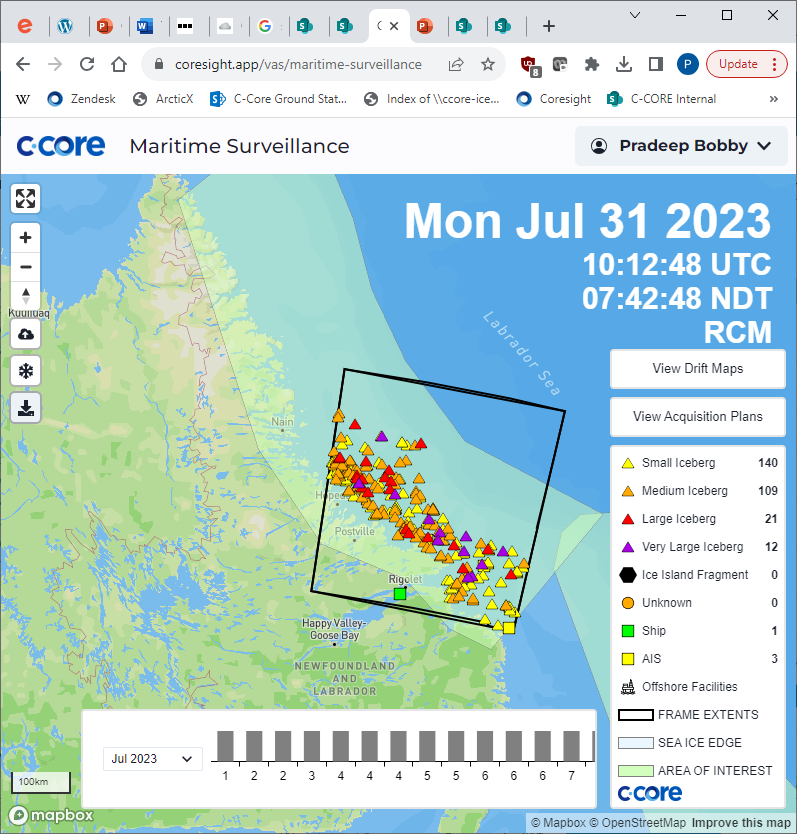 Newfoundland offshore
25% of provincial revenues
1687 personnel offshore, 2836 offshore
~205,000 Barrels production/day
Satellites provide advance knowledge of ice conditions and are used to coordinate other assets
Satellite reports integrated with vessels/aircraft surveillance
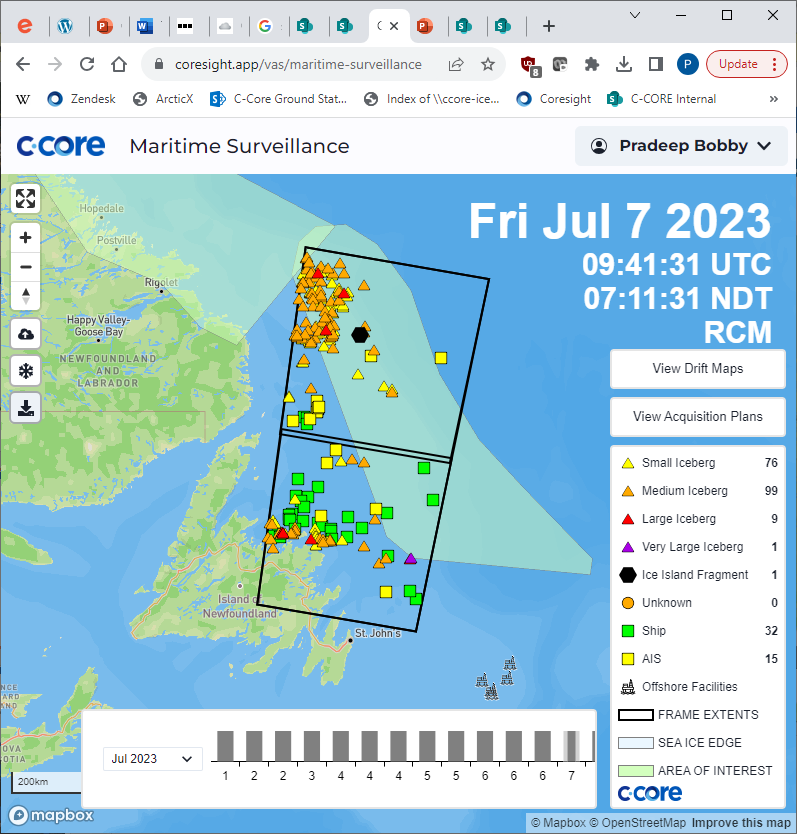 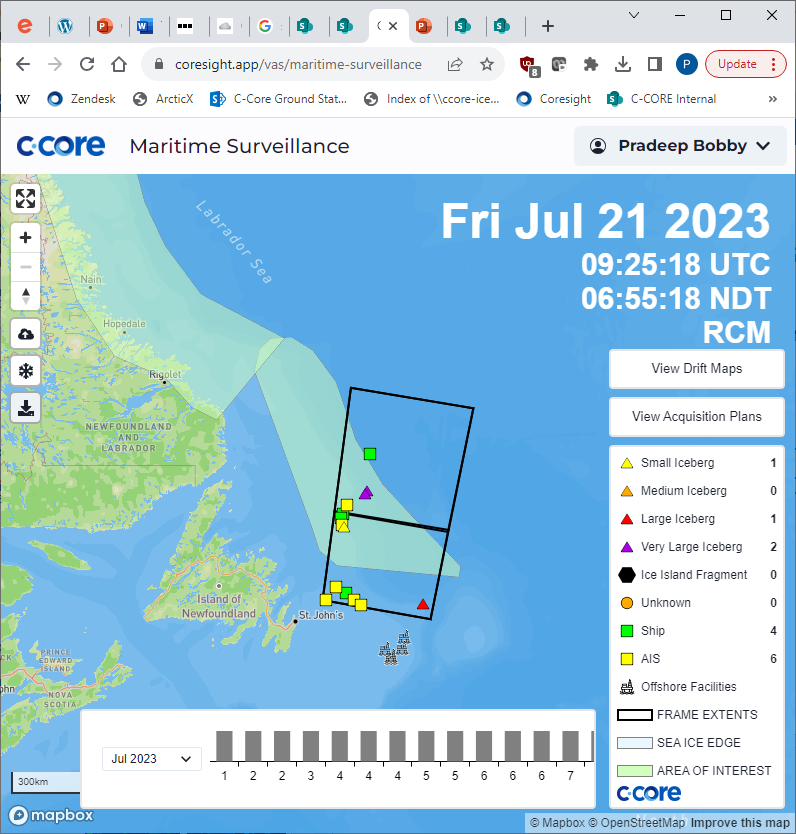 Maritime surveillance is just the beginning…
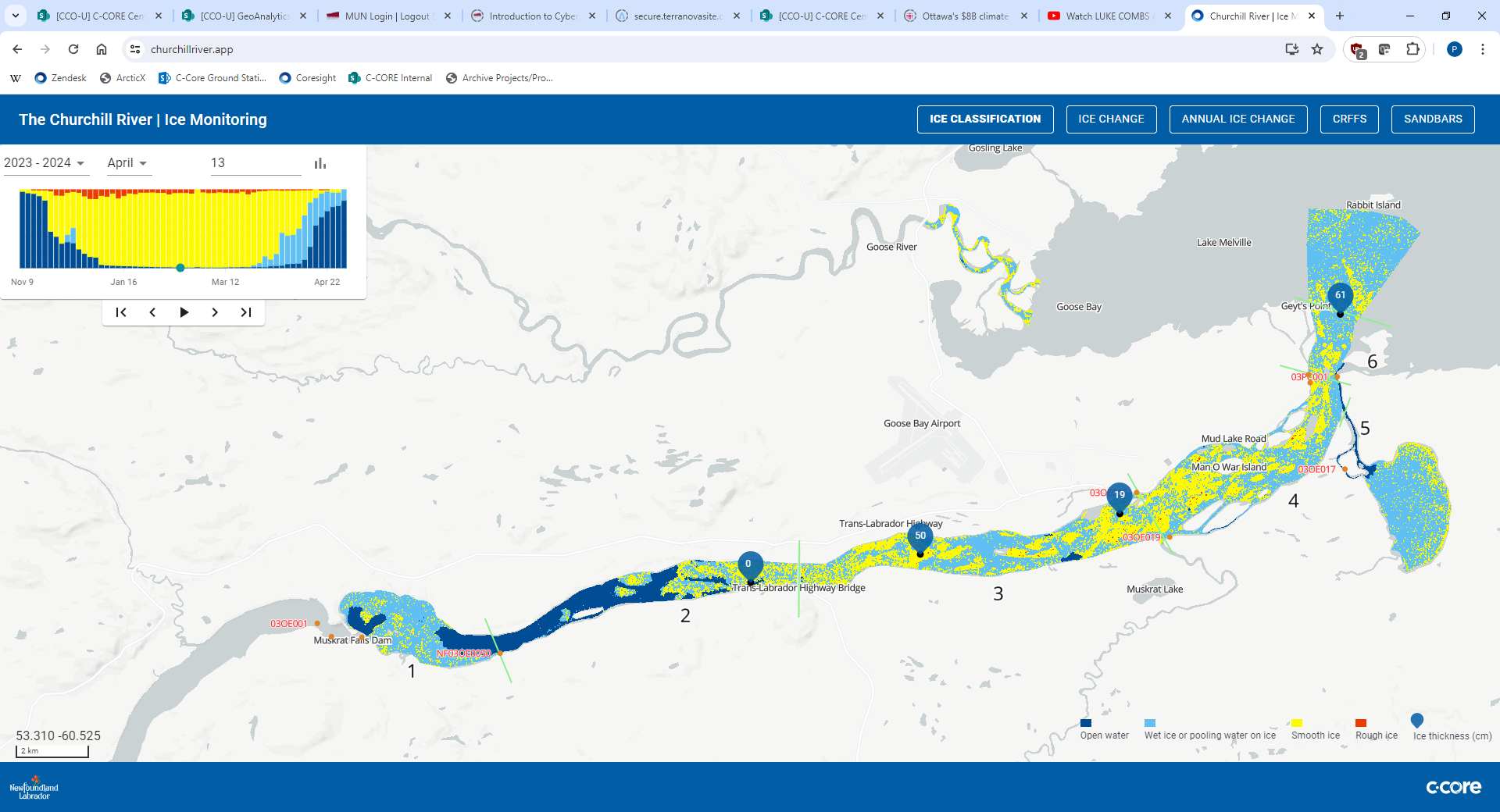 Anything is possible when you have the right partners, architecture, data and development
River ice/flood prediction
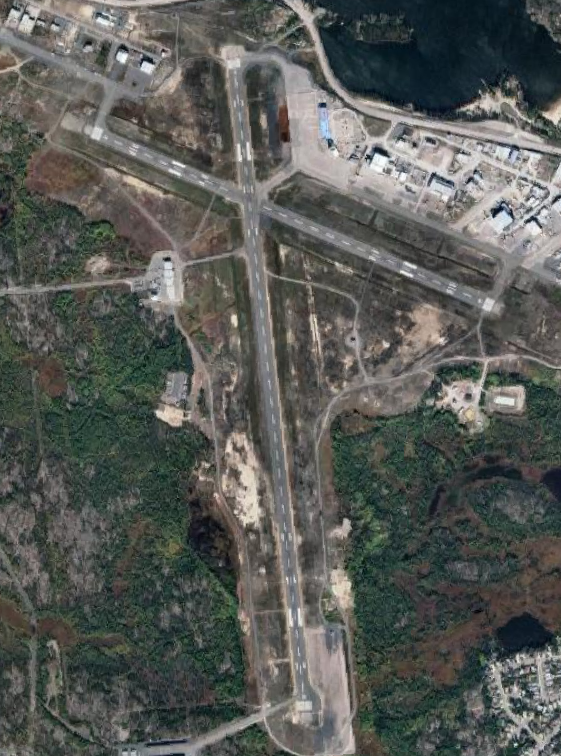 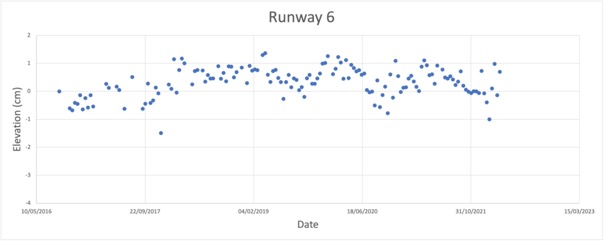 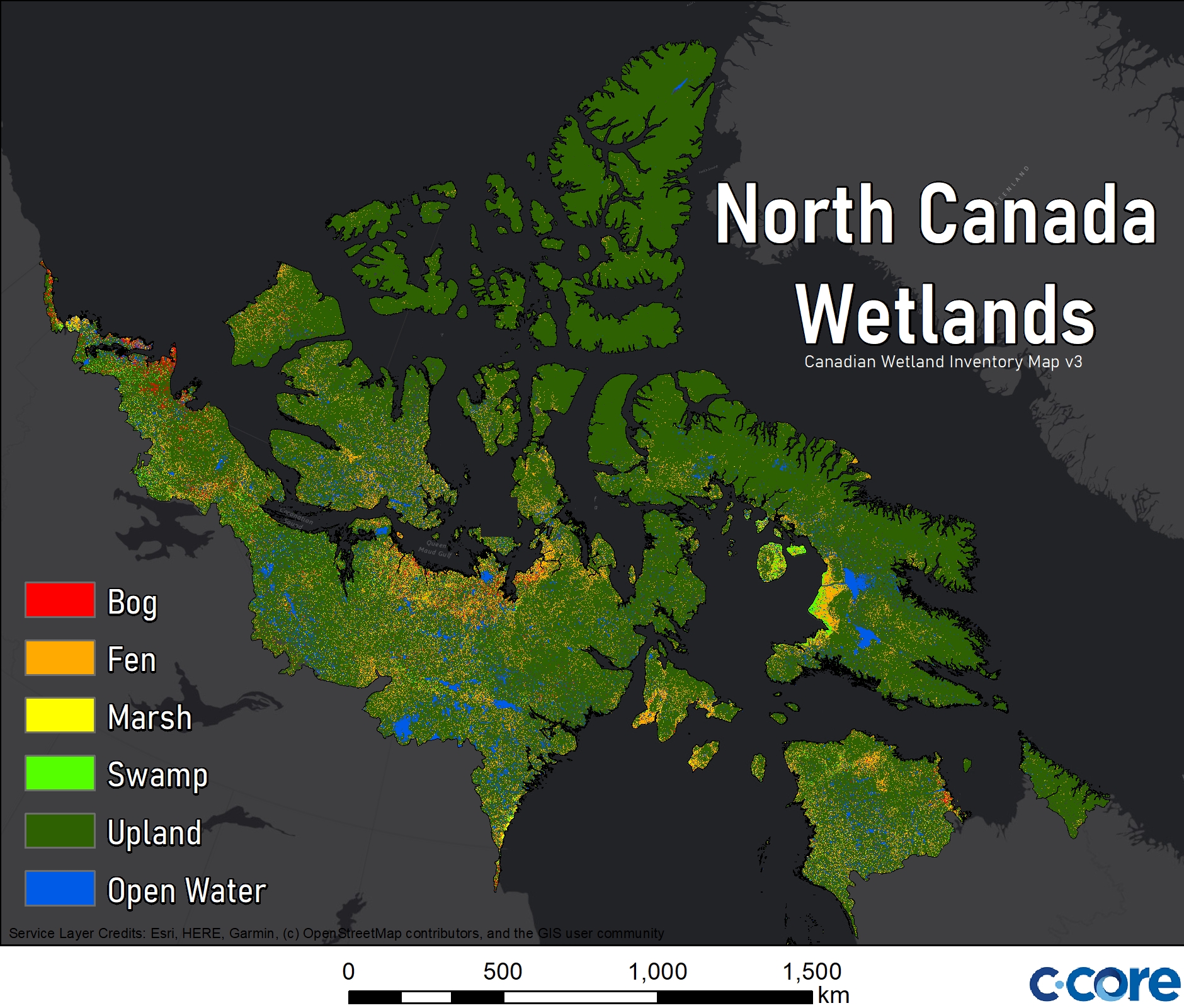 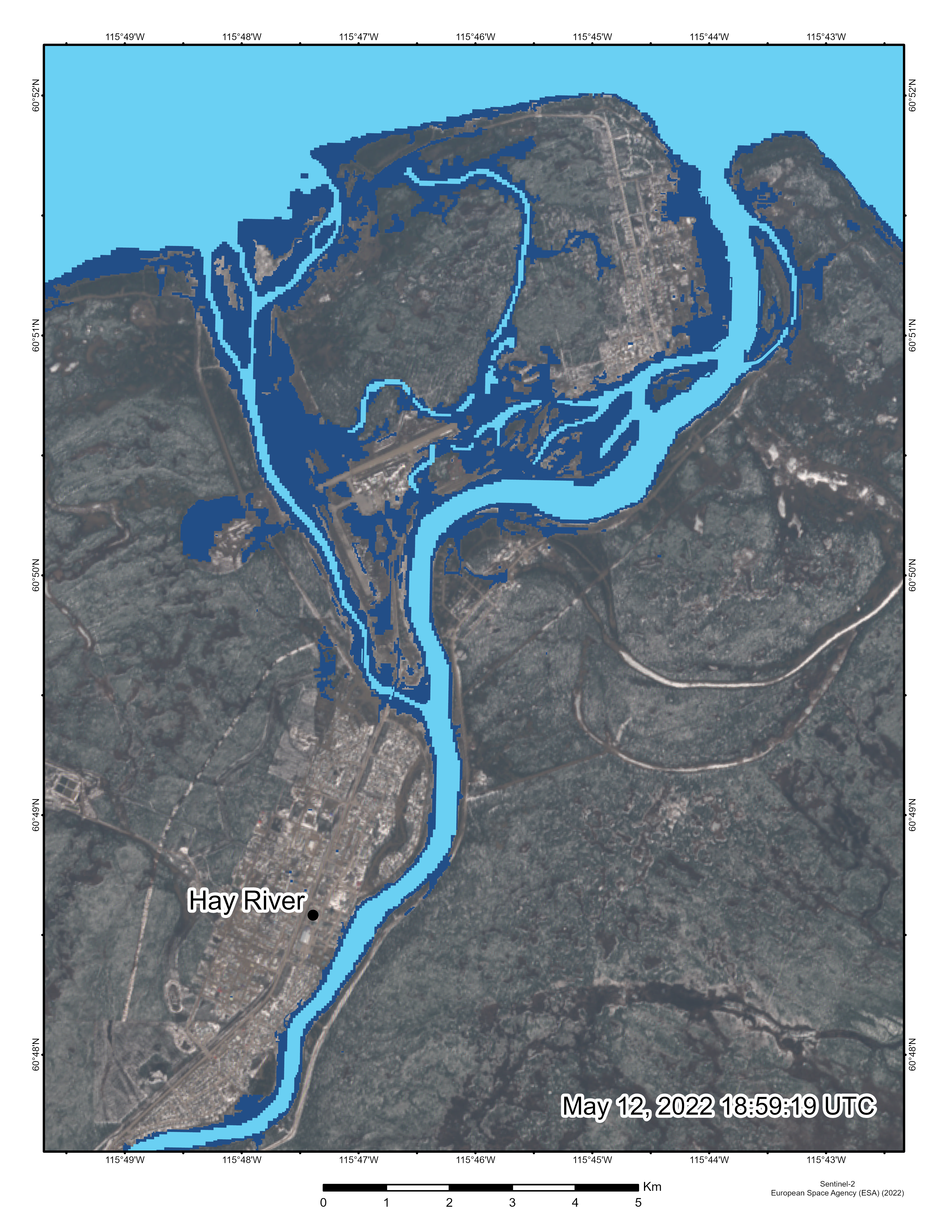 Flooding
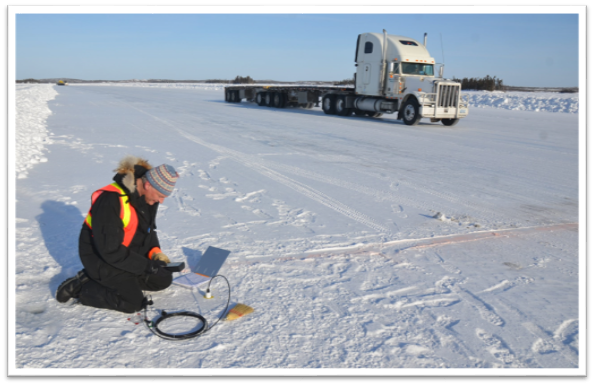 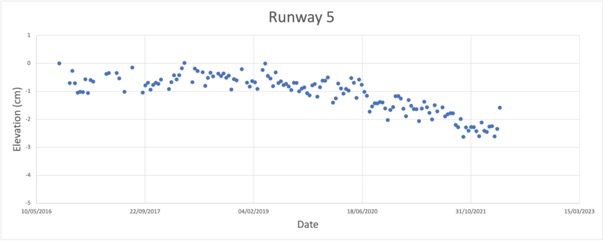 Ice roads
Northern roads and runways
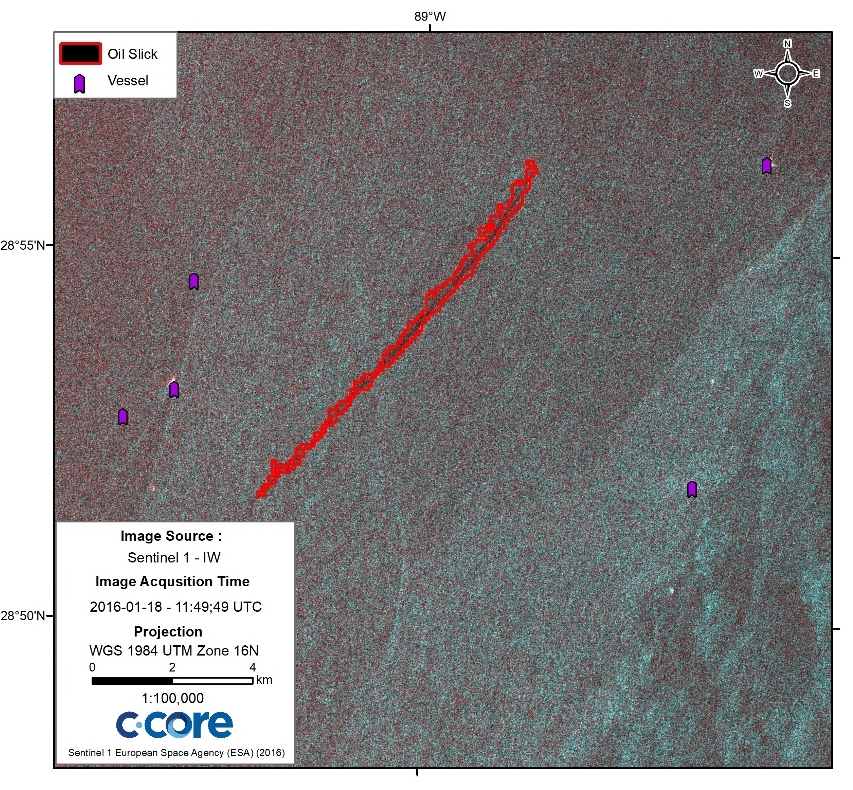 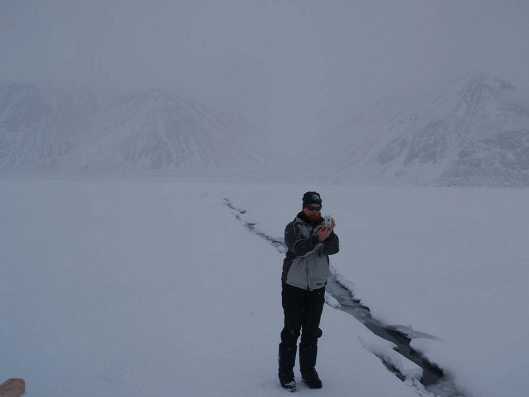 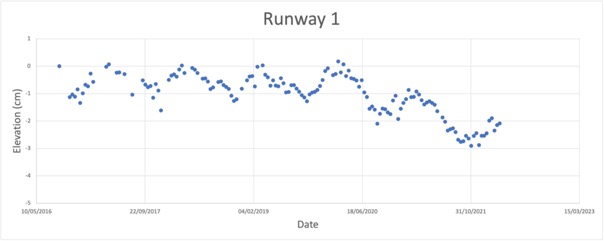 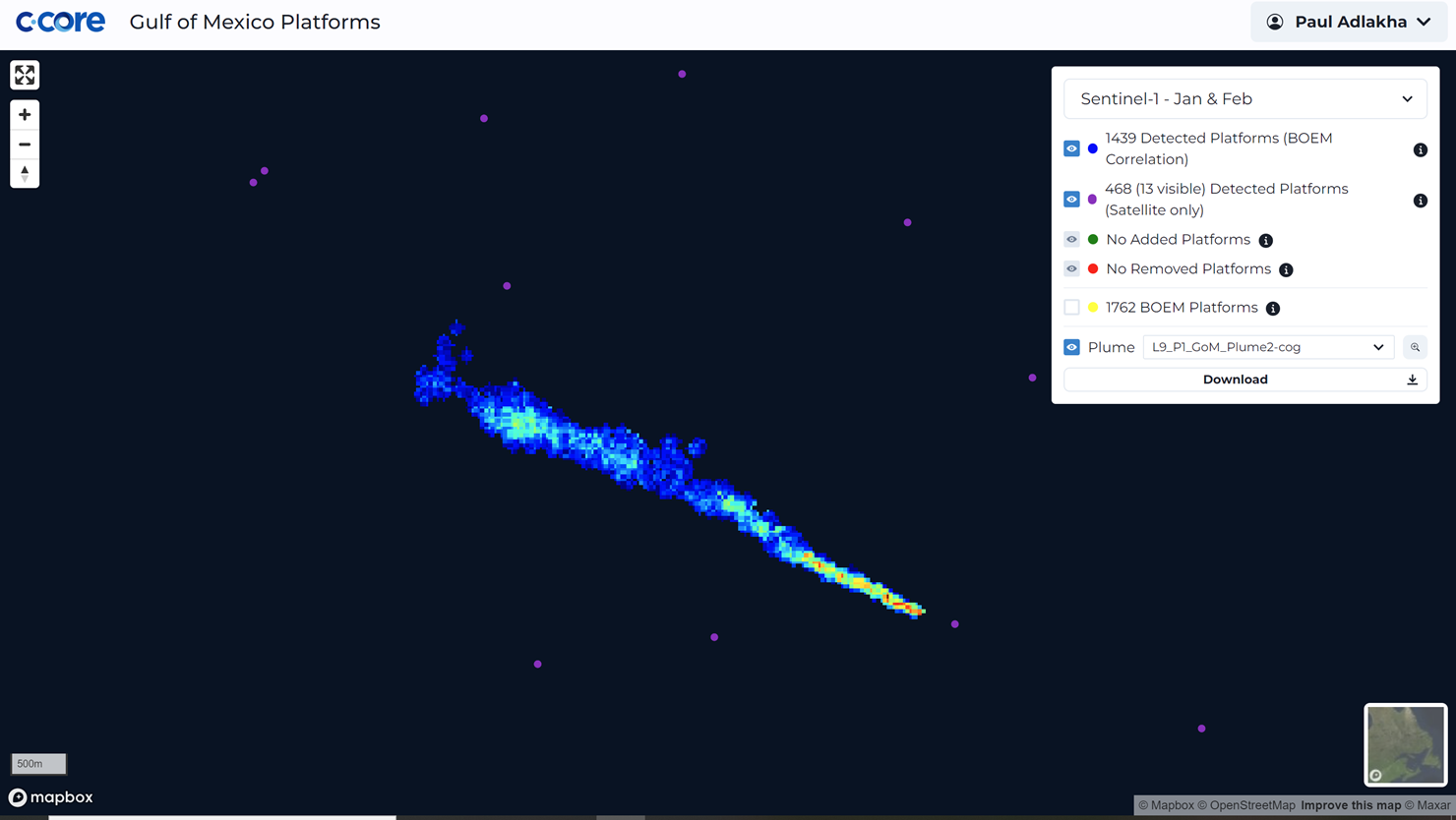 Emissions
Sea ice transportation
Oil spills